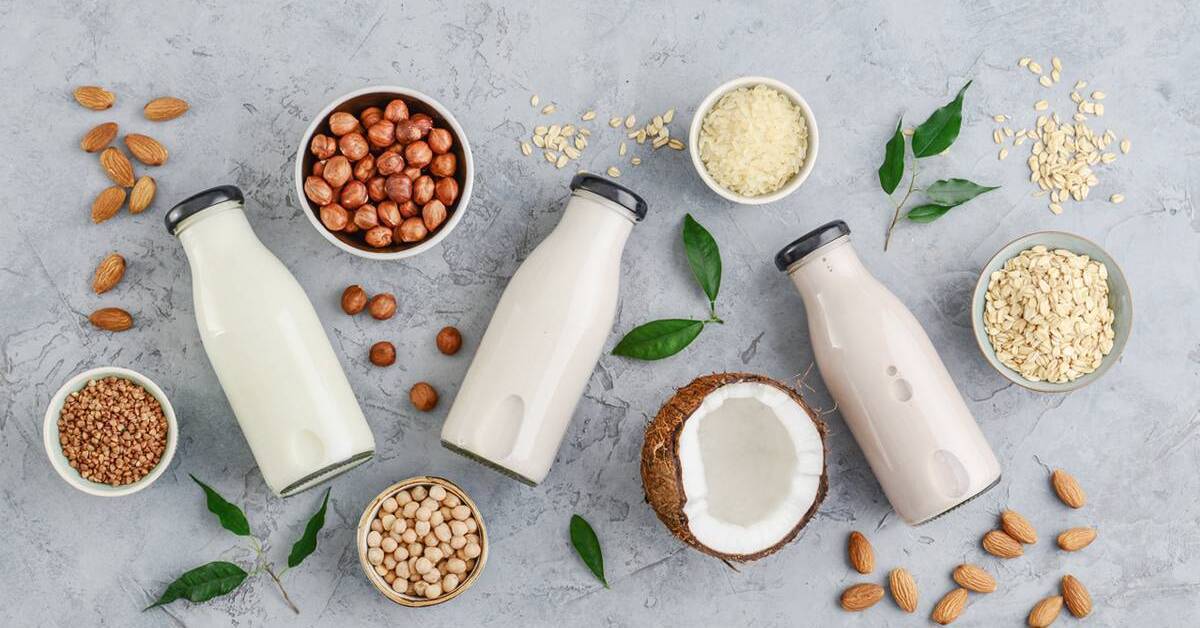 Benefits of consuming
Non-Dairy Milks
Dairy-alternative milks have less fat and fewer Calories than animal dairy and contain no cholesterol, lowering risk for heart disease.
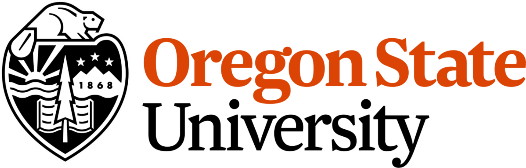 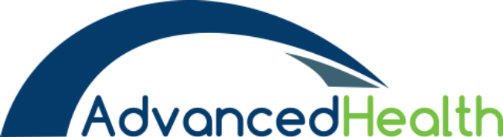 For more information, visit our website: 
www.advancedhealth.com/healthy-bytes-initiative
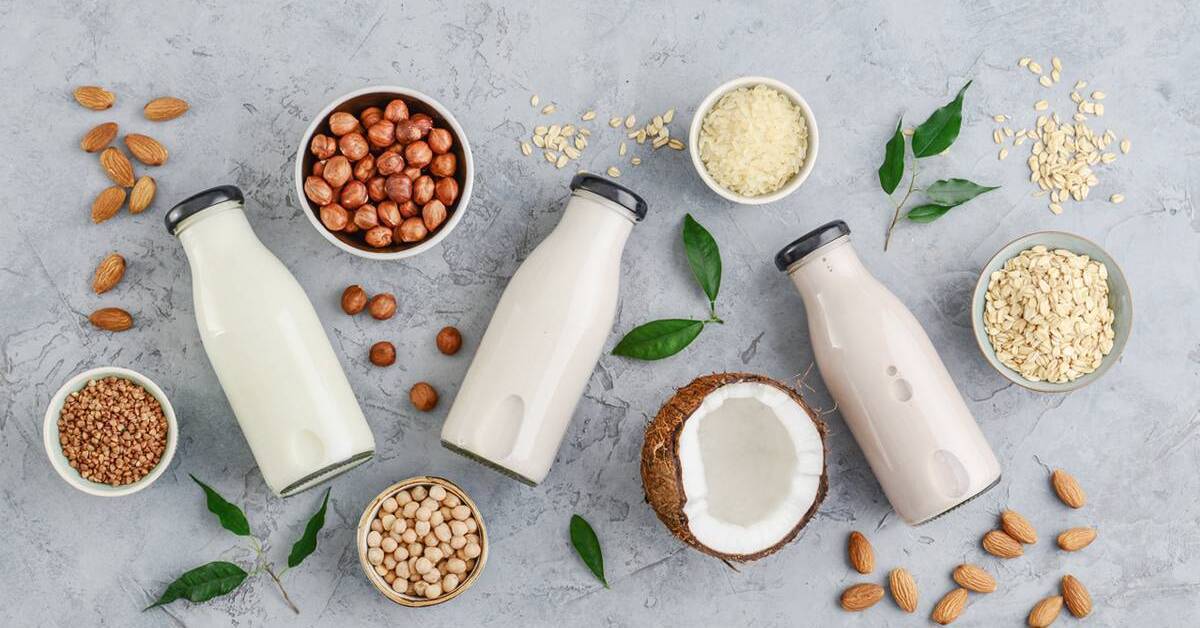 Benefits of consuming
Non-Dairy Milks
Non-dairy milks can reduce inflammation, lower insulin levels                               and can decrease risk for estrogen-sensitive cancers.
They do not contain hormones or antibiotics but buy organic when possible.
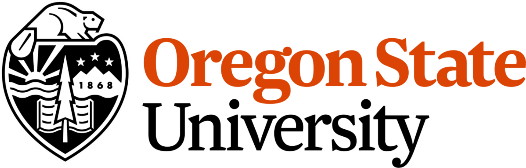 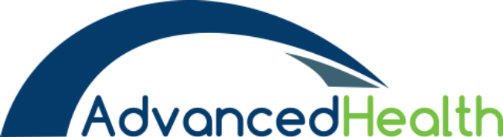 For more information, visit our website: 
www.advancedhealth.com/healthy-bytes-initiative
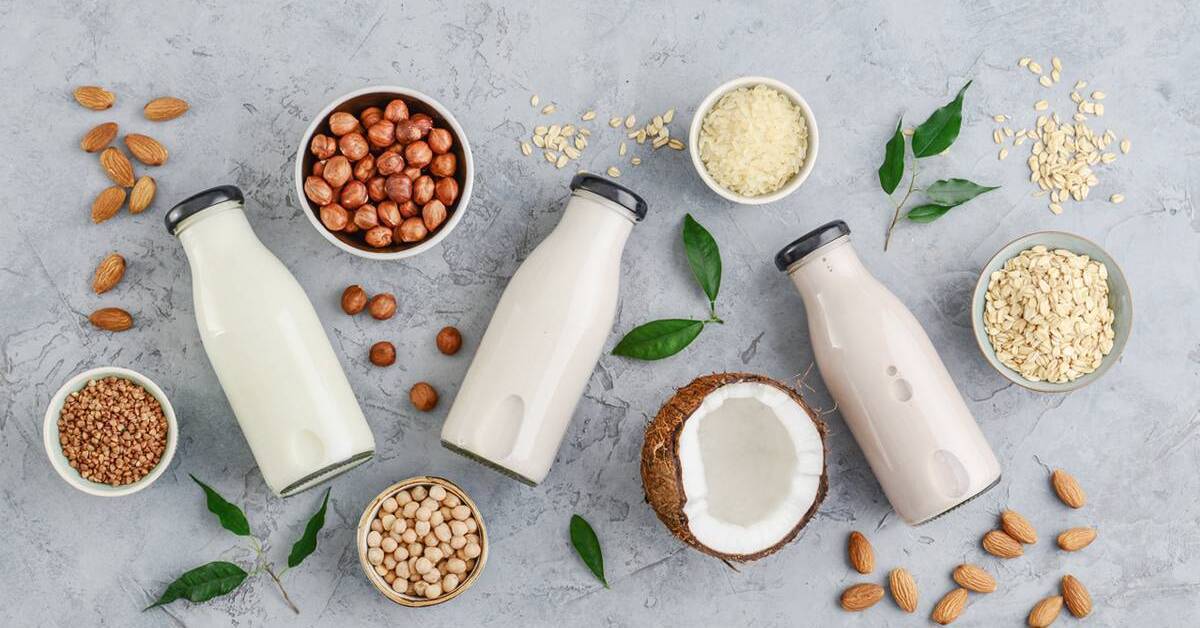 Benefits of consuming
Non-Dairy Milks
Less likely to be allergenic and contain no lactose.
Non-dairy milks are easy to digest.
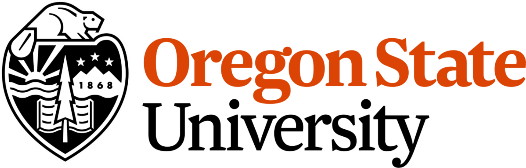 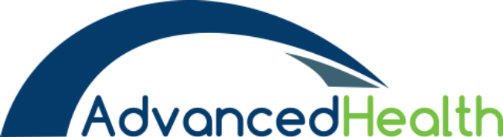 For more information, visit our website: 
www.advancedhealth.com/healthy-bytes-initiative
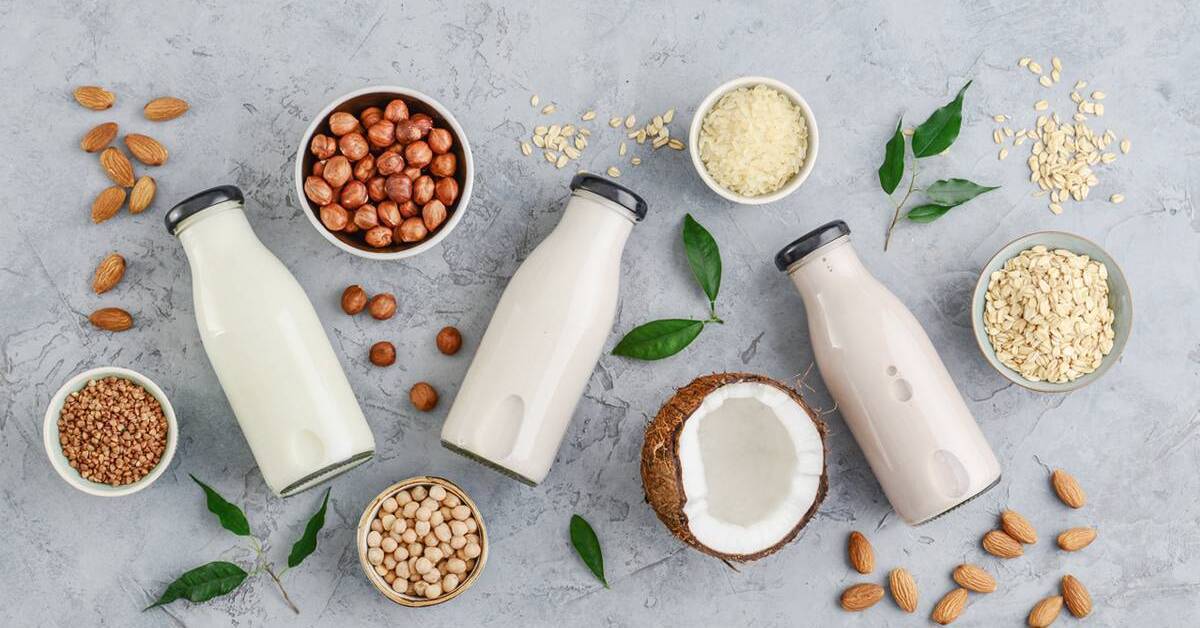 Benefits of consuming
Non-Dairy Milks
Grain milks contain vitamin E and polyphenol antioxidants.
Soy milk contains higher protein and isoflavones that fight cancer.
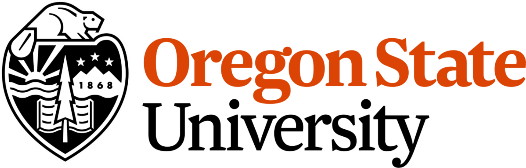 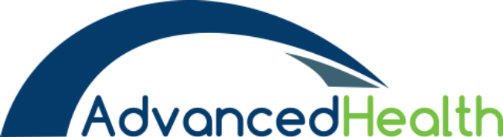 For more information, visit our website: 
www.advancedhealth.com/healthy-bytes-initiative
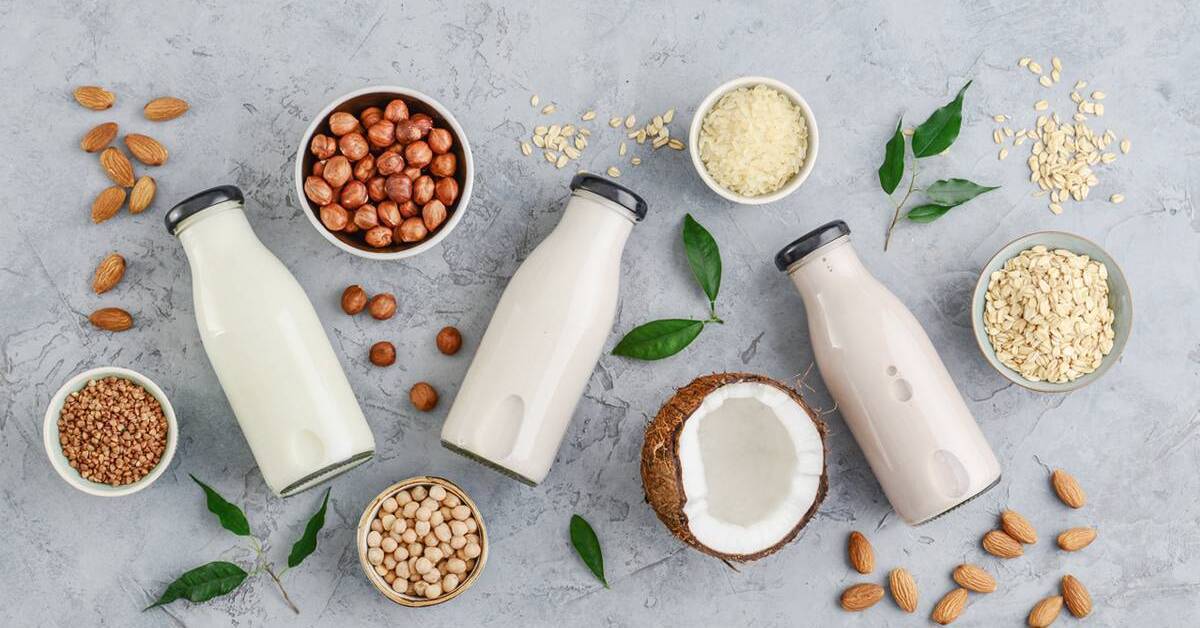 Benefits of consuming
Benefits of consuming
Split Peas
Non-Dairy Milks
Soy, oat and hemp milks have more protein                                                     compared to rice, almond and coconut milks.
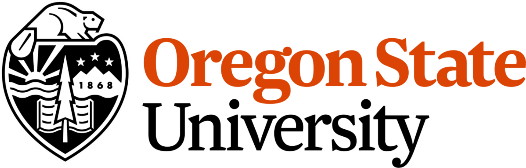 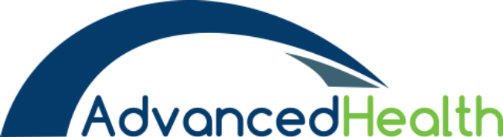 For more information, visit our website: 
www.advancedhealth.com/healthy-bytes-initiative
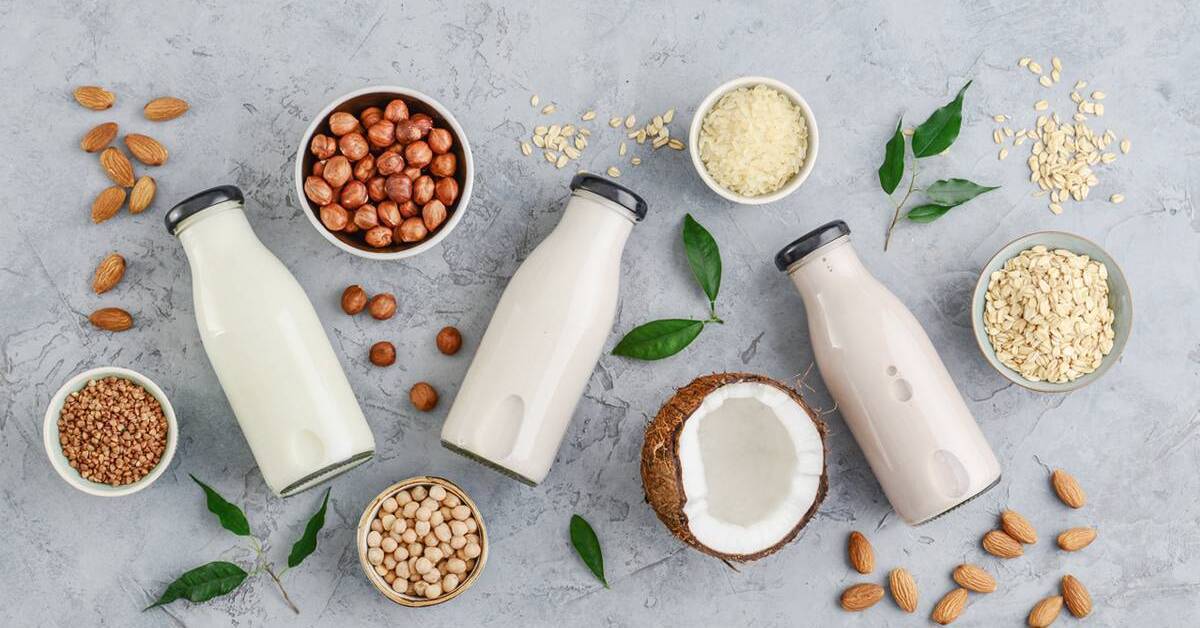 Benefits of consuming
Non-Dairy Milks
Benefits of consuming
Millet
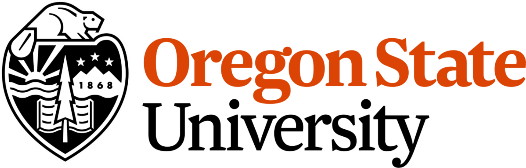 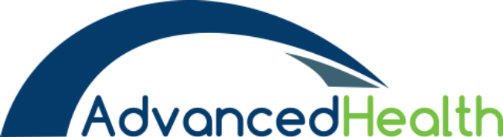 For more information, visit our website: 
www.advancedhealth.com/healthy-bytes-initiative
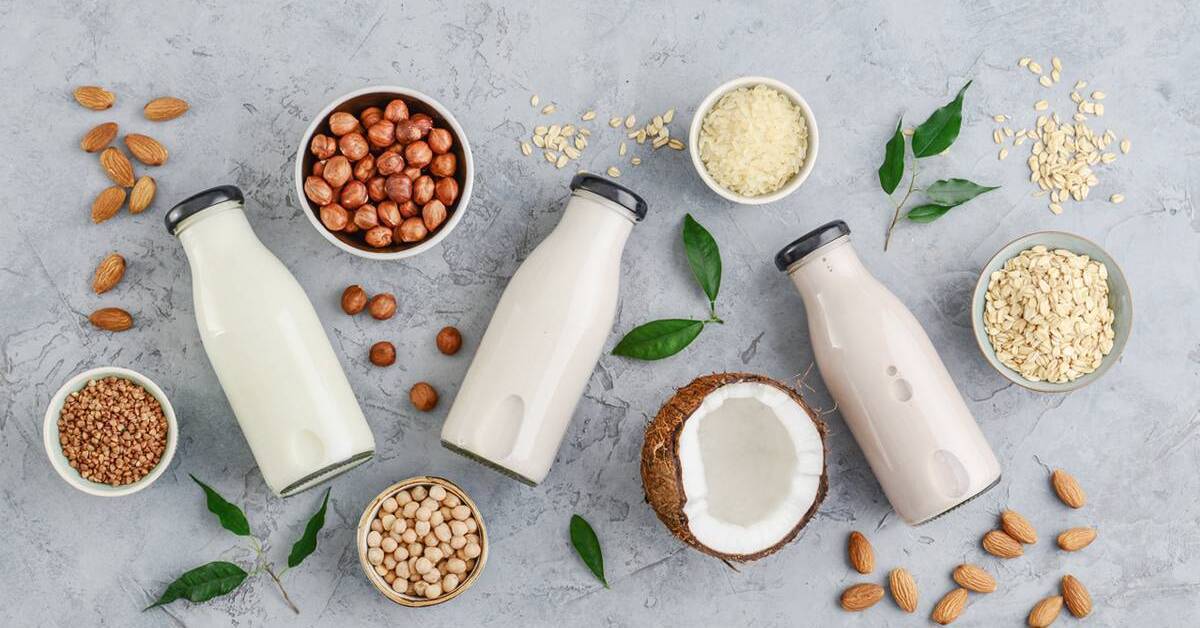 Benefits of consuming
Benefits of consuming
Non-Dairy Milks
Lentils
Read ingredient labels and select brands that do not contain                        carrageenan (thickener) or added sweeteners.
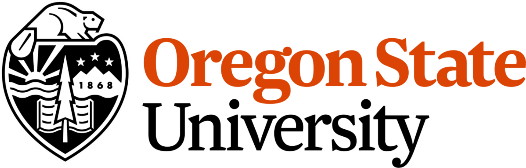 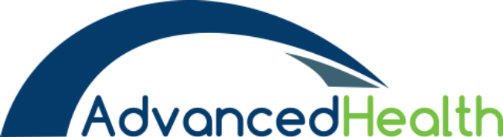 For more information, visit our website: 
www.advancedhealth.com/healthy-bytes-initiative
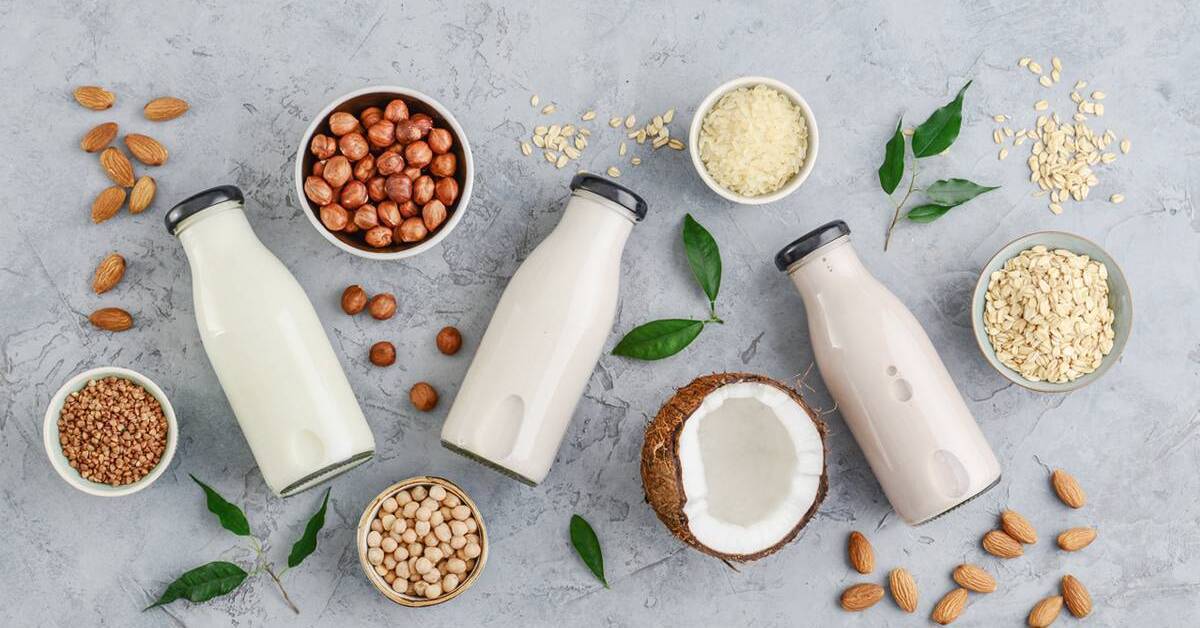 Benefits of consuming
Non-Dairy Milks
These milks are budget friendly and can easily be made at home 
with water and a high-speed blender. 
They can be used 1:1 in recipes.
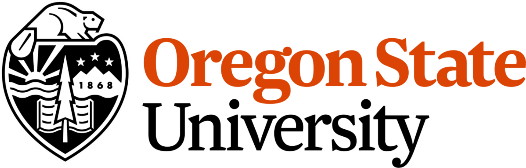 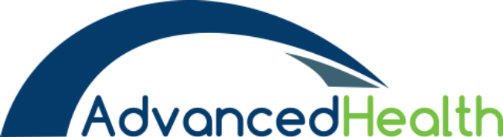 For more information, visit our website: 
www.advancedhealth.com/healthy-bytes-initiative